FUNDAMENTOS DE ECONOMÍA
Área Académica: Licenciatura en contaduría


Profesor(a):L.E. Claudia Beatriz Lechuga Canto


Período: Julio- Diciembre/2016
MODELO ECONÓMICO
Resumen
A través de este diagrama de flujo circular se describe como se interrelacionan los agentes o decisores económicos como son: las familias, empresas, gobierno y el sector externo.

Abstract

Through this circular flow diagram is described as agents or economic decision-makers as families, businesses, government and the external sector interrelate.

Keywords: familia, empresa, gobierno, sector externo, importación y exportación.
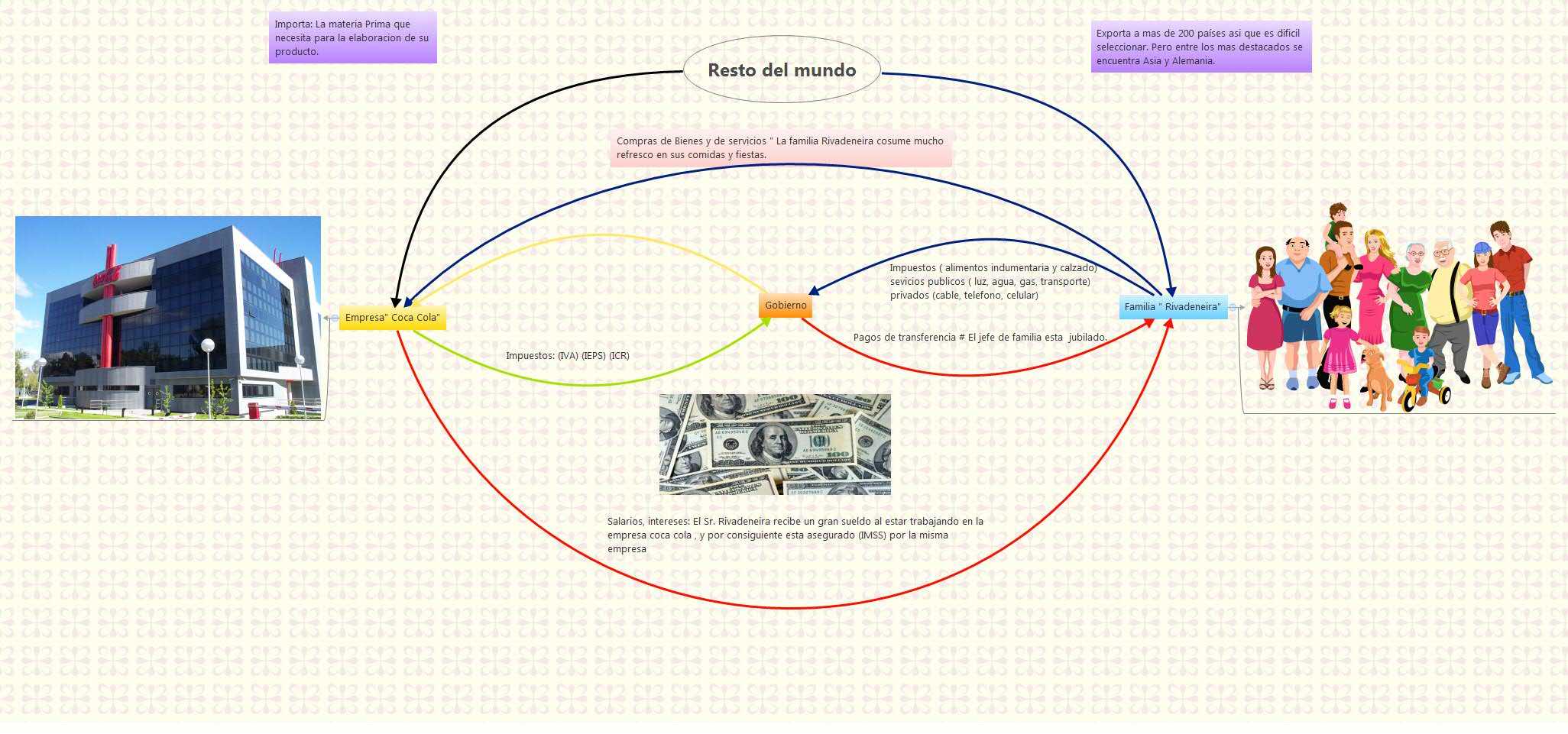 Referencias
Mankiw Gregory (2012) Principios de Economía, Cengage Learning, sexta edición, México.

Parkín Michael (2013) Economía, Pearson Educación décimoprimera edición sexta edición, México.

Wikipedia (2016), Coca Cola. Recuperado el 10 de Octubre de 2016 de: https://es.wikipedia.org/wiki/Coca-Cola